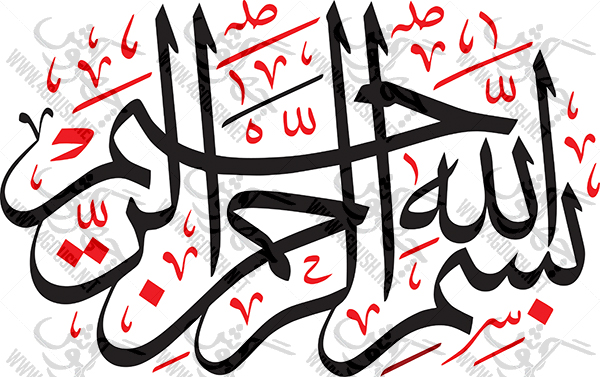 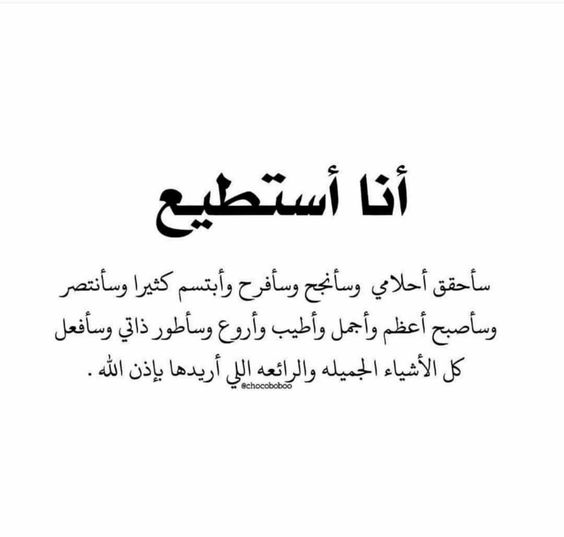 ميثاق الحصة
الاحترام المتبادل بينك وبين معلمك وزملائك عزيزي امرا واجباَ
1
كون مستعدا واحضر كافة مستلزمات درسك وكتبك
2
للإجابة ارفع يدك بهدوء وأجيب عن المطلوب بأدب .تفاعلك ونشاطك دليل اهتمامك
3
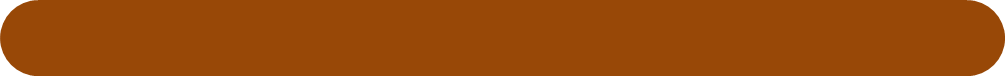 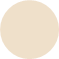 4
وقت الحصة ملك لجميع الطلاب فيجب عليك التواجد داخل الفصل قبل دخول المعلم .
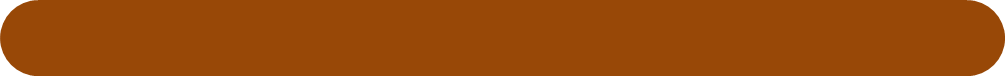 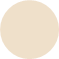 التعاون مع زملائك في المجموعات وداخل الفصل
5
في هذا الدرس
مفهوم التاريخ ومصادره
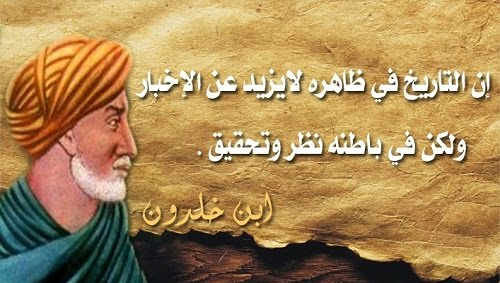 جدول التعلم
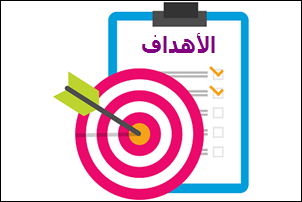 فكرة التاريخ
اذن لو طرحنا على انفسنا سؤالا هاما
من اين جاءت فكرة التاريخ  فماذا ستكون الإجابة ؟
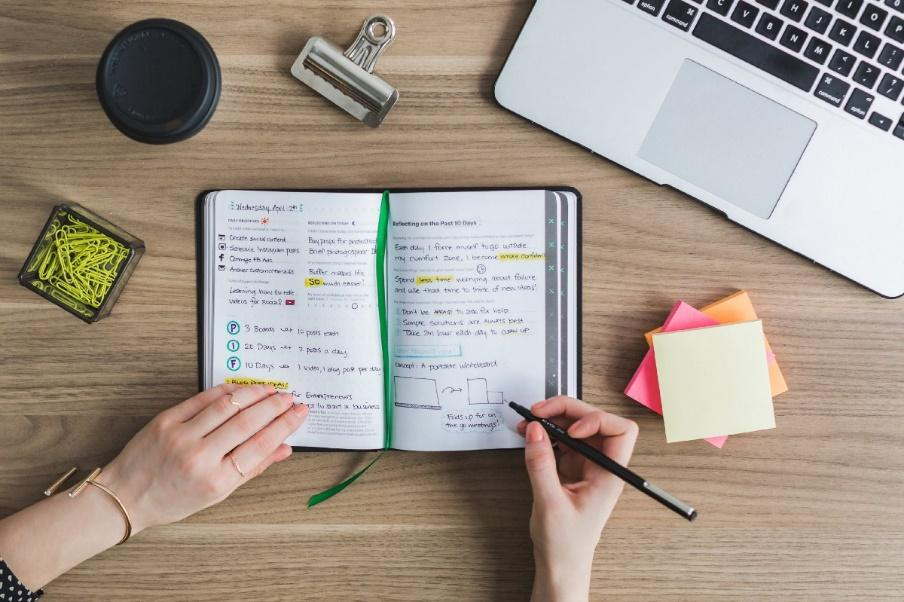 عندما نكتب كل ما يمر 
بنا في يومنا من احداث 
ولقاءات واجتماعات ونصف
كل ما شاهدناه وسمعناه 
ماذا نسمي هذه العملية ؟
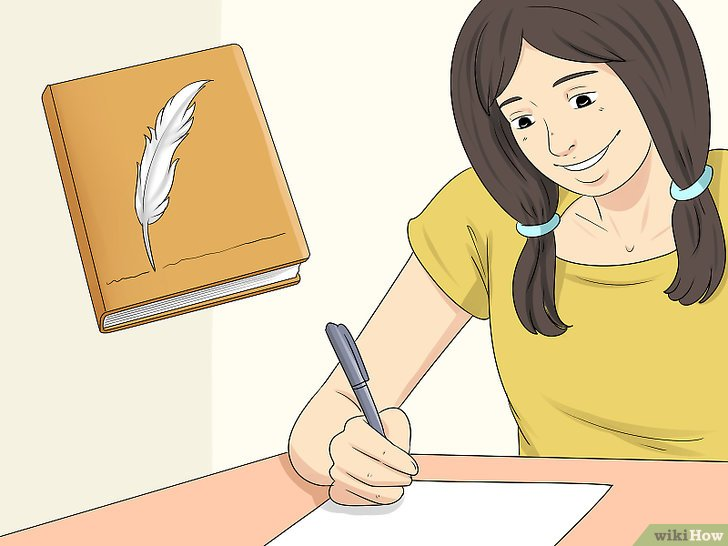 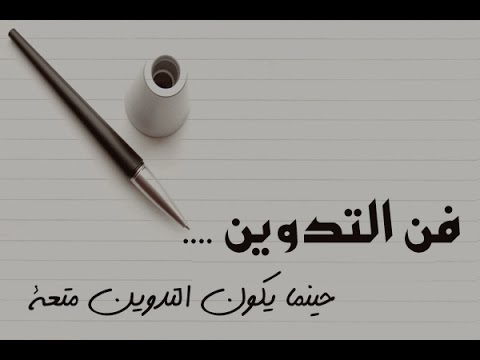 اذن فكرة التاريخ جاءت من التدوين القصصي لمجرى التفاعل بين الانسان وبيئته ومن ينشا منه من حوادث وانجازات أسهمت في صقل مدارك البشرية واثراء تجاربها
محور التاريخ
قال الله تعالى في كتابه الكريم ( وإذ قال ربك للملائكة اني جاعل في الأرض خليفة )
من خلال الإجابات التي تناقشنا بها نخرج بنتيجة مهمة جدا الاوهي ان التاريخ مرتبط بحركة الانسان وكل ما ينتج عنها من تفاعلات عبر العصور
من خلال فهمك لمعاني الآية الكريمة 
اجب عن السؤال التالي :
ما هو المحور الذي يدور حوله التاريخ ؟
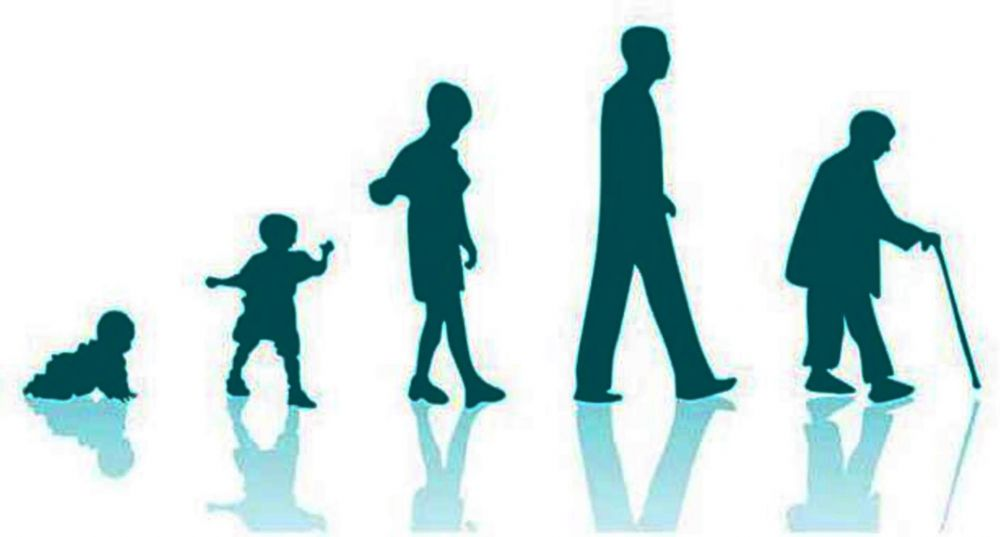 ماهو الاعمار الذي قام به الانسان وماعلاقته بالتاريخ ؟
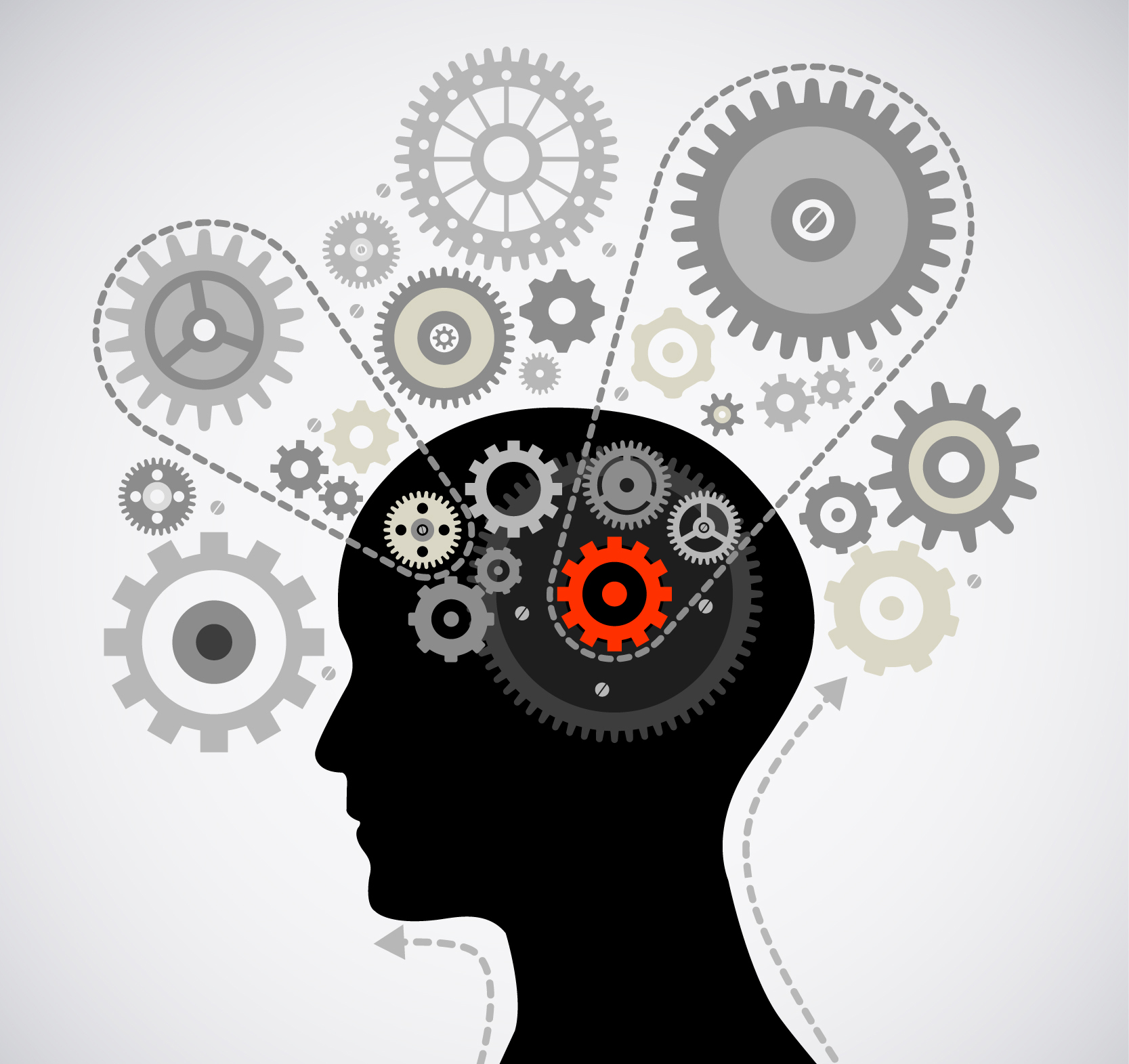 اذن ما هو مفهوم التاريخ ؟
طلابي المبدعين من خلال 
المعلومات الواردة في الفيديو 
والعبارة الموجودة امامك 
استنتج مفهوما للتاريخ ؟
التاريخ هو :
بحث واستقصاء للحوادث التي وقعت للإنسان في الزمن الماضي
لا انسان بلا تاريخ ولا تاريخ بلا انسان
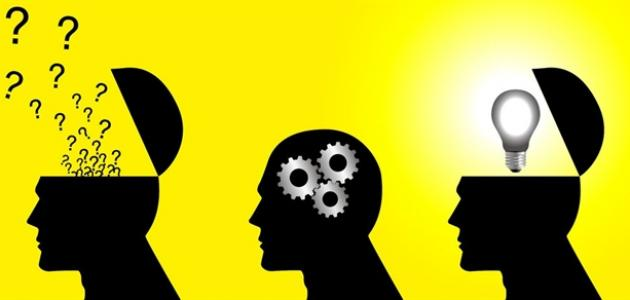 أهمية التاريخ ؟
طلابي المبدعين استخدموا معلوماتنا التي تناولناها في الفقرات السابقة من الدرس وضع عبارة توضح فيها أهمية التاريخ ؟
اربط بين الأهمية وبين 
مقولة 
لا انسان بلا تاريخ ولا تاريخ بلا انسان
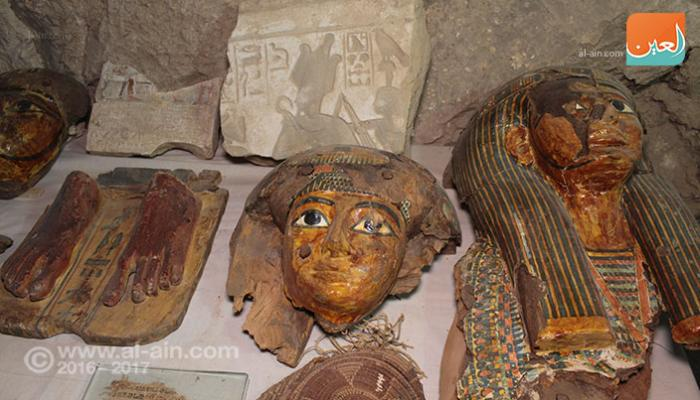 من اين نستمد معلوماتنا التاريخية ؟
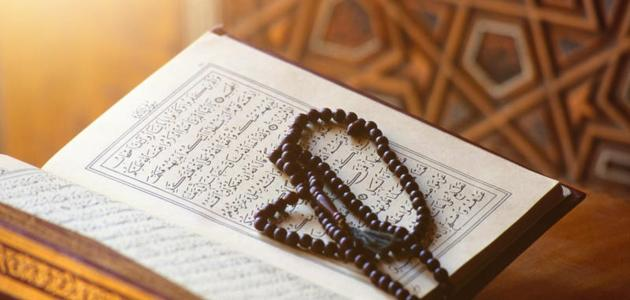 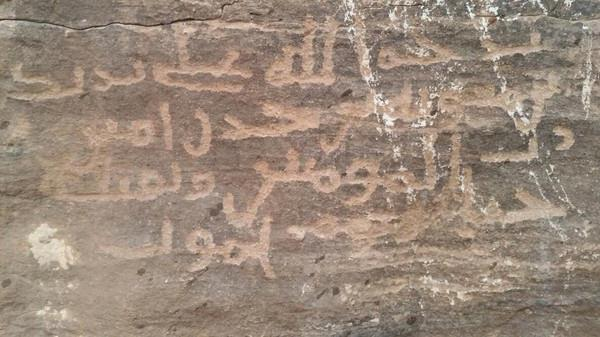 ادرس الصور المعروضة
امامك بتركيز ثم صمم خارطة 
معرفية لاهم المصادر التاريخية بالتعاون مع 
مجموعتك
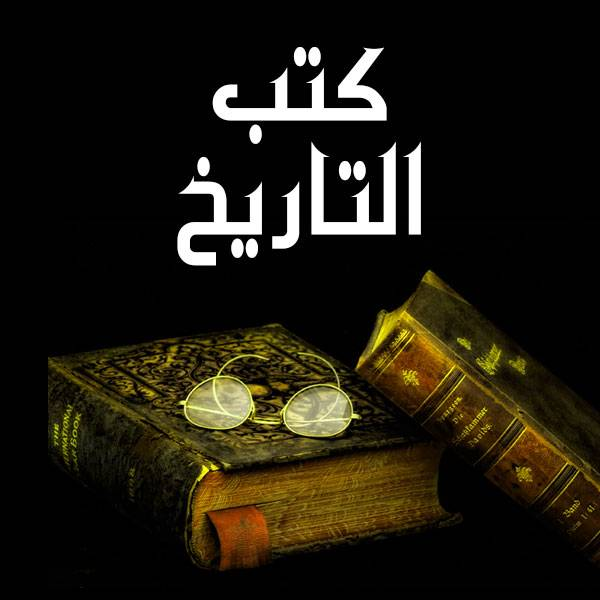 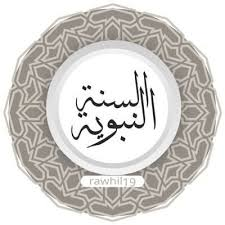 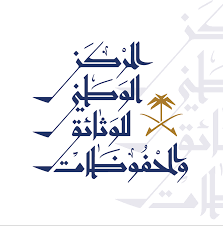 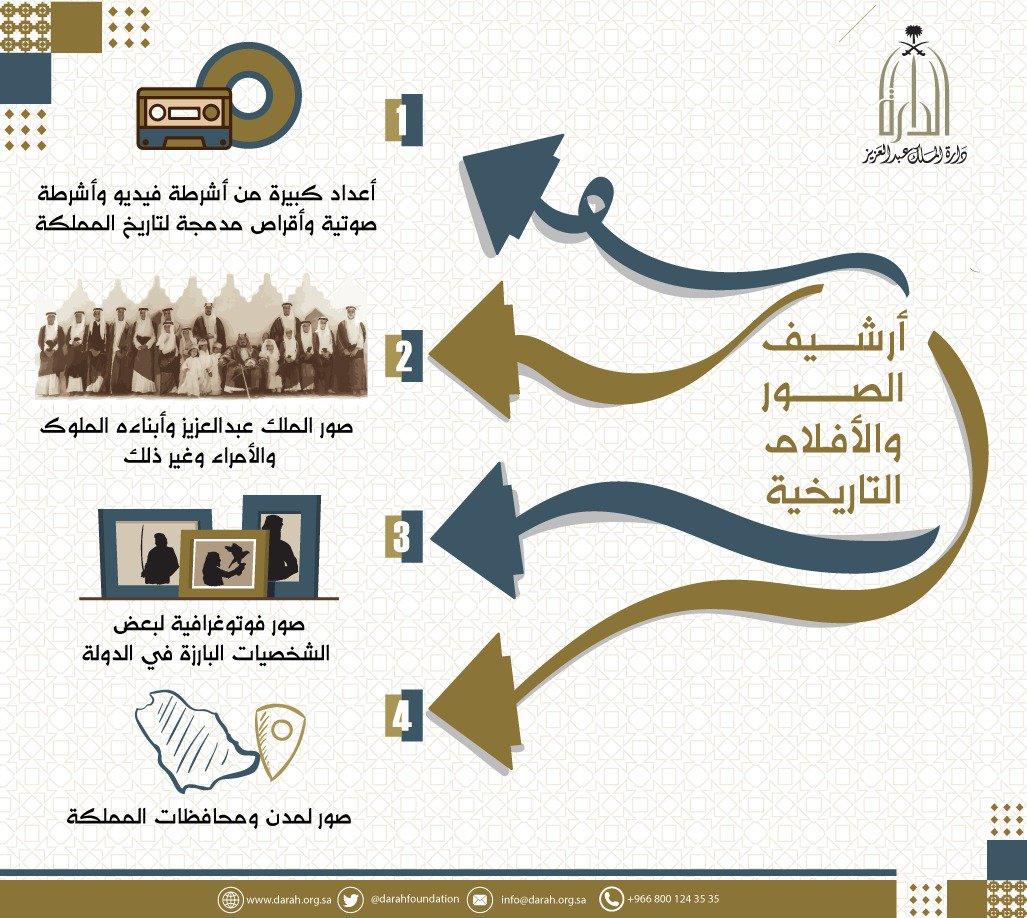 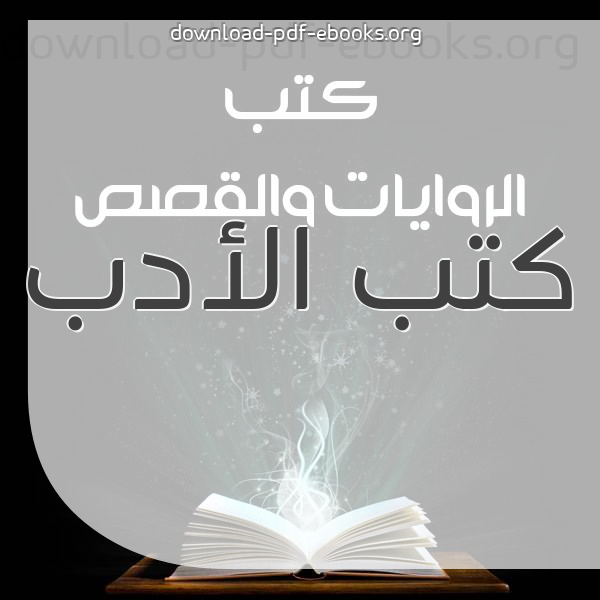 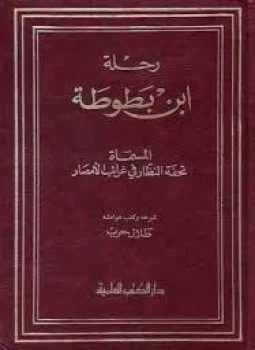 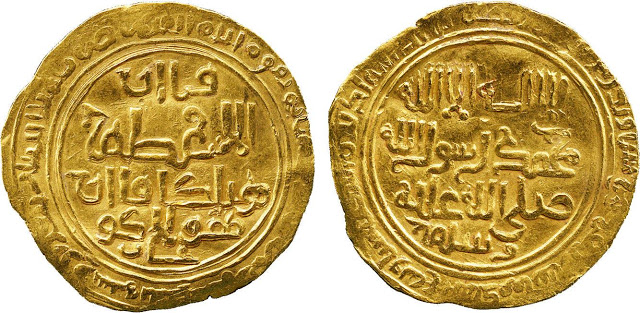 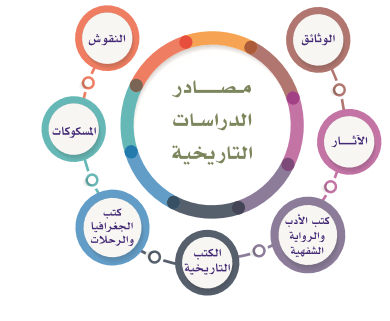 ورقة عمل
من خلال استخدام نموذج فراير لخص
معلوماتك عن الوثائق
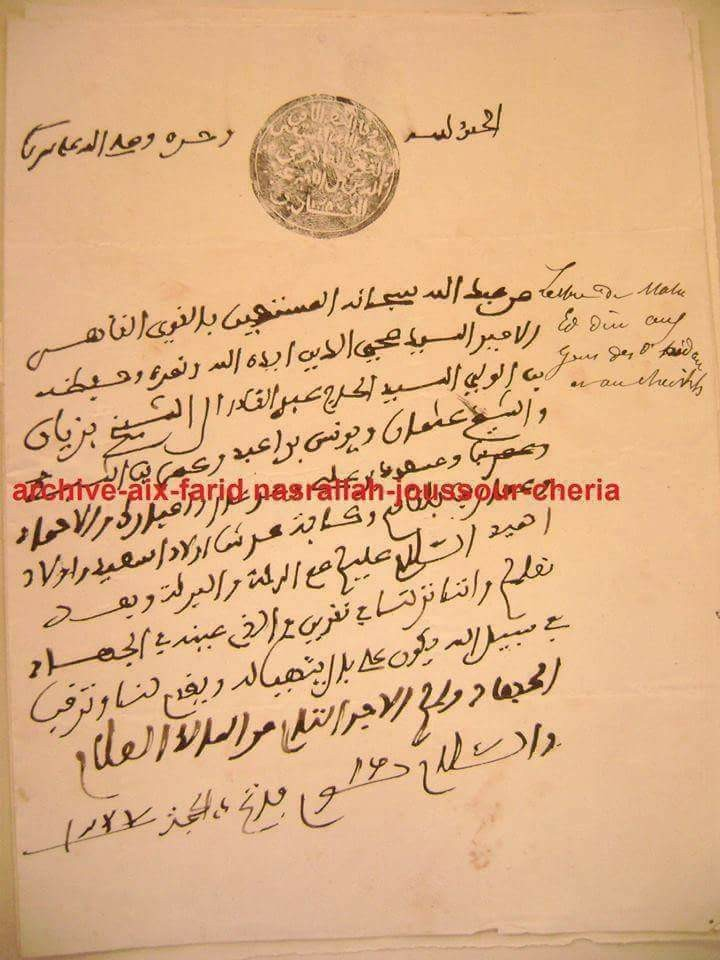 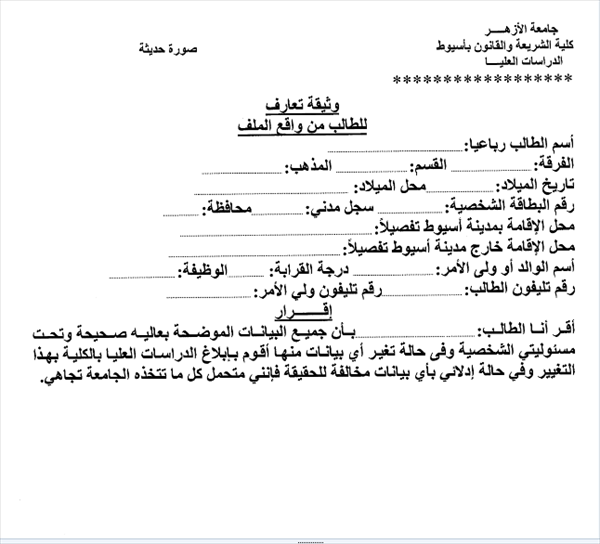 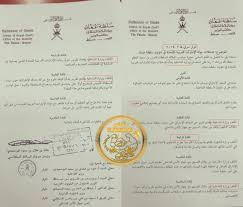 ماهو الفرق بين الاثار والنقوش على الصخور ؟
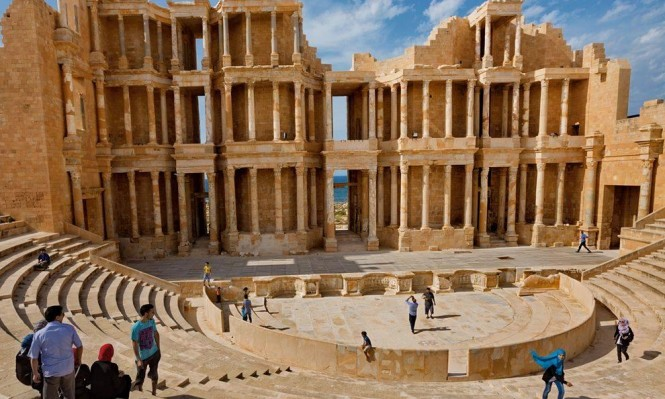 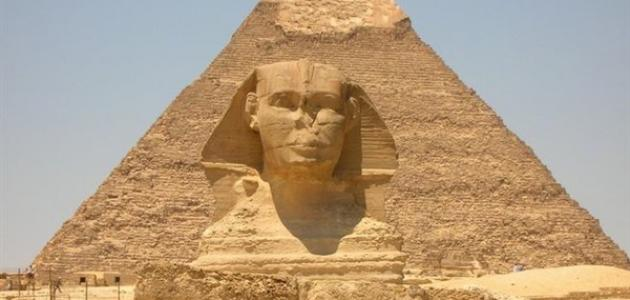 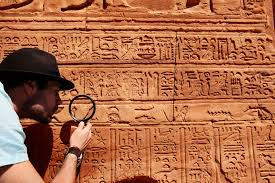 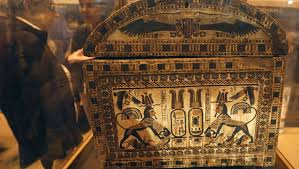 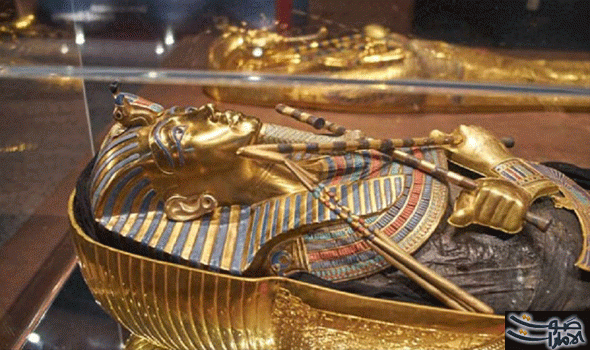 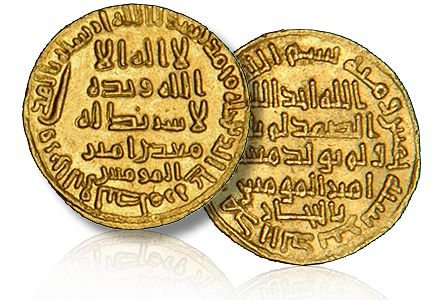 صف ما تراه في الصورة ؟
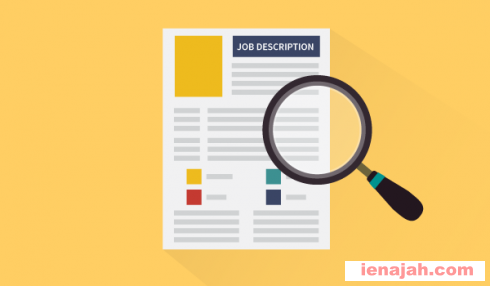 من الوصف استخرجنا المعلومات التالية :
1- عبارات إسلامية   ماهي ؟
2-مالذي تمثله هذه القطعة المعدنية ؟
3- كيف تكون هذه القطعة مصدرا من المصادر التاريخية ؟
المسكوكات من اشهرها النقود والاوزان تعتبر وثيقة رسمية سجل للالقاب والنعوت وهي تلقي الضوء على الاحداث السياسية وجانبا من الحياة الاقتصادية والاجتماعية والدينية  حسب الحقبة التاريخية التي تنتمي اليها
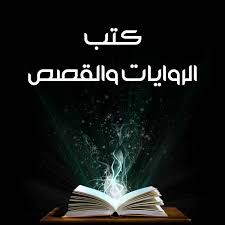 الكتب
الكتب التاريخية
كتب الادب والرواية الشفهية
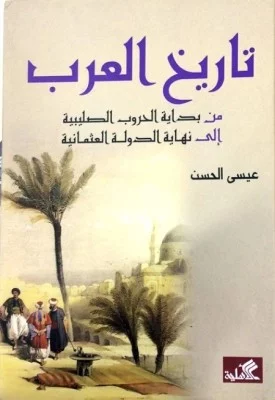 من اهم المصادر التاريخية وتسمى المراجع الأولية لانها كتبت في عصر قريب من العصر الذي وقعت فيه الاحداث التي دونت فيها 
النوع الثاني وهي المراجع الثانوية الفرعية لانها كتبت في عصر بعيد عن العصر الذي وقعت فيه الاحداث
الادب يعكس أحوال الافراد والجماعات وبين مشاعرهم وهذا ساعد على فهم الأمم والشعوب والاطلاع على عاداتهم وتقاليدهم 
اما الروية هي الوسيلة الاقدم والتي مازالت مستمرة في نقل الاحداث والاخبار
الكتب الجغرافية والرحلات
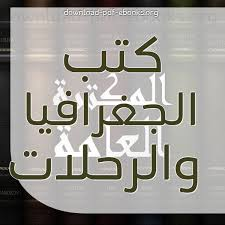 تعرف قديما بتقويم البلدان 
مدون فيها وصف أحوال الناس ومشاهداتهم الشخصية وسجلوا الكثير من جوانب الحياة المختلفة
من خلال الاطلاع على الكتاب المدرسي صفحة 16/17
استخرج امثلة على كل نوع من أنواع الكتب
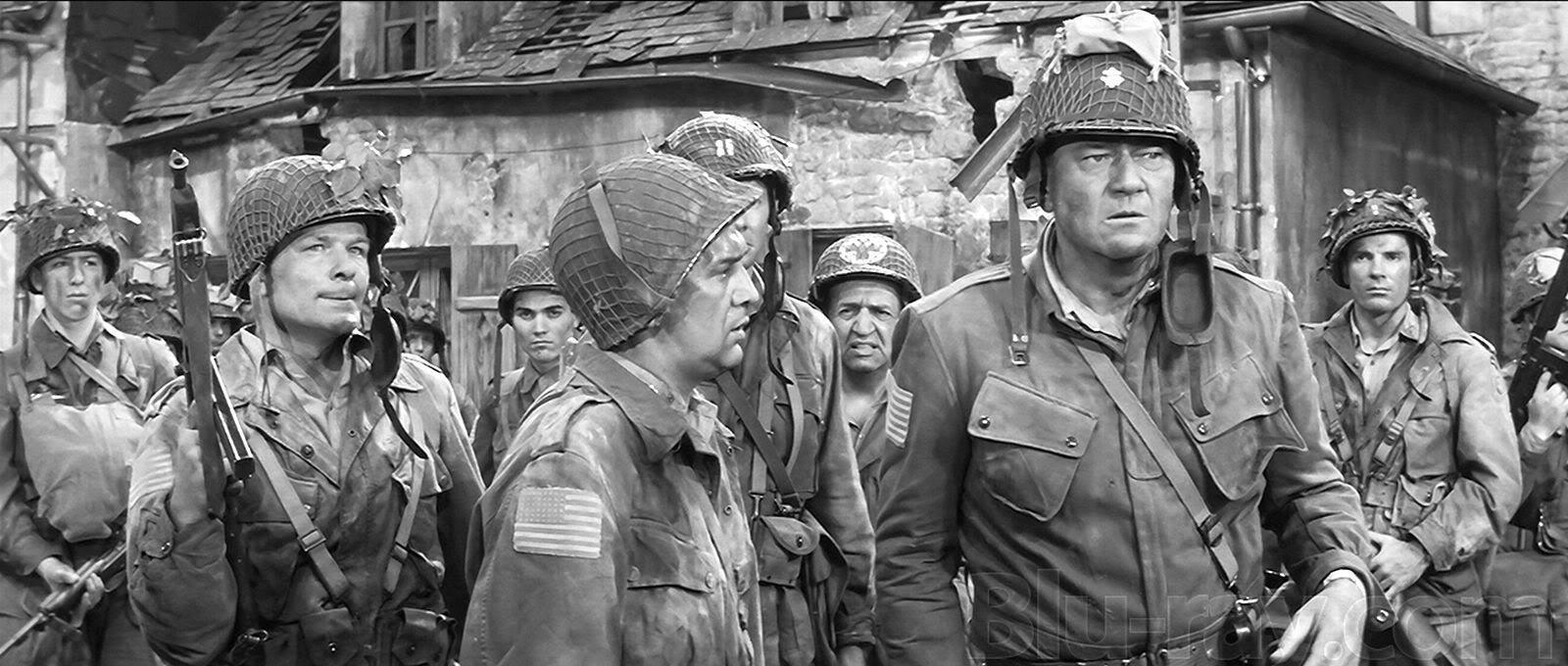 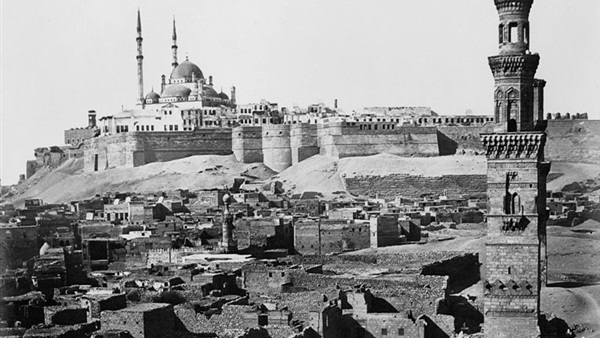 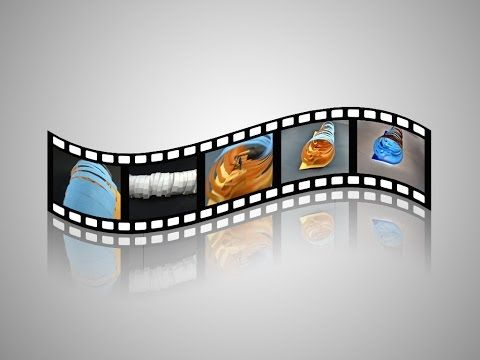 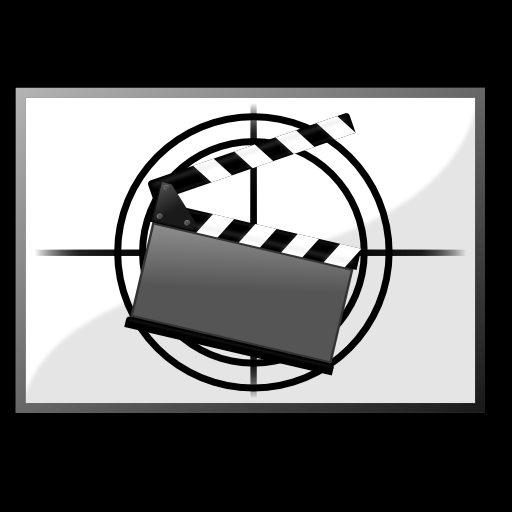 توضح الصور 
مصدرا من مصادر 
التاريخ ماهو ؟
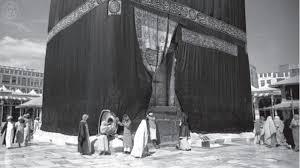 لماذا للصور والأفلام الوثائقية منزلة كبيرة في توثيق التاريخ ؟
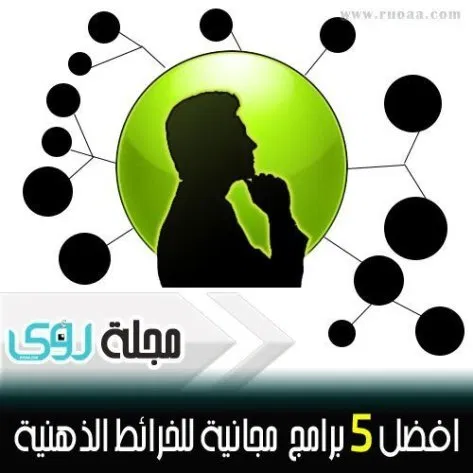 التقويم الختامي
صمم خارطة معرفية لمصادر الدراسة التاريخية 
واختار اثنان اعقد بينهما مقارنة ؟
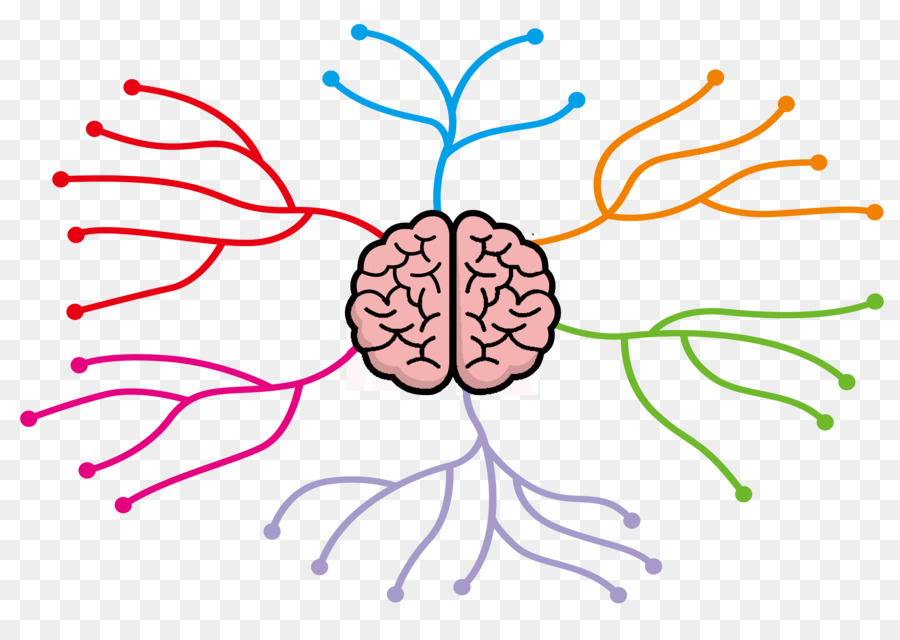 الرؤية 2030
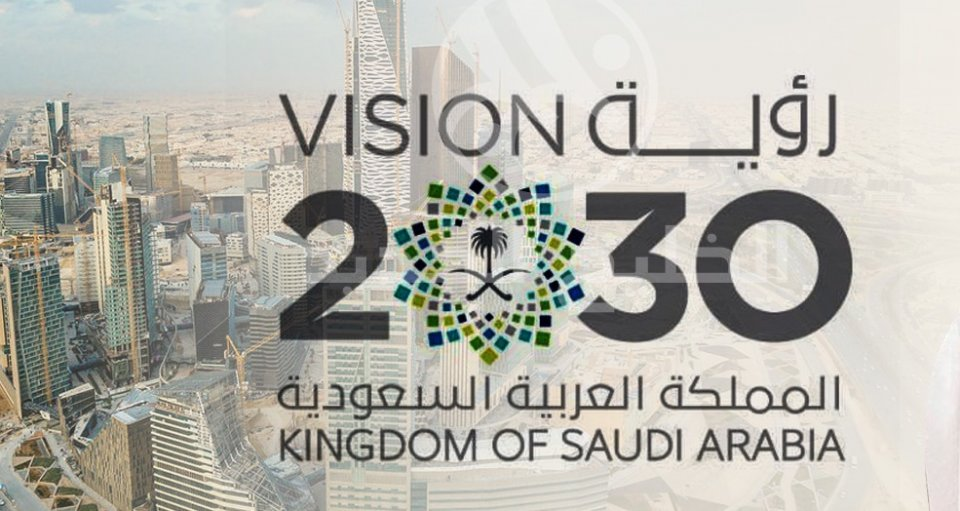 التاريخ هو أساس الرؤية فبدون تاريخ لا يوجد مستقبل 
والرؤية مبنية على أسس تاريخية هامة موجودة في ارضنا لذا فإن دراسة تاريخ الوطن يساعدنا في تحقيق اهداف الرؤية بالشكل المثالي